МАОУ «Гимназия № 56»
Событие как процедура измерения и оценивания образовательных (метапредметных) результатов6 апреля 2017 Г. Г.  иЖЕВСК
Событие -  значительное явление, факт общественной, личной жизни.» ( Ожегов)
Cобытие – то, что вместе создается, но индивидуально понимается.
Cобытие – уникально, его нельзя повторить.
Событие – значимое творческое действие.
Образовательное событие -специально организованная ситуация, в ходе которой учащиеся осваивают новую для них деятельность (или новую роль в уже известной деятельности) по созданию образовательного продукта.
Признаки события
решает образовательные задачи;
носит активный характер;
относительно новая деятельность;
специально организованная среда;
результатом является продуктивное изменение личностных качеств;
специальная организация рефлексивной деятельности, экспертиз, консультаций.
Разработанные события
Игра – путешествие «В гостях у школьных принадлежностей» (1 кл.)
Проект «Орнамент для моего класса» (создание герба класса)
Деловая игра «Автобиография сказочного героя»
Экологический проект «Сбережём первоцветы!» (оформление газеты)
Проект «Праздник весны и труда 1 мая»
День творчества: проекты «Город Здоровья»  (1-2 кл.) и «Детская площадка» (3-4 кл.)
Этапы организации события
I этап – подготовительный(создатели выбирают направление совместной деятельности, разрабатывают сценарий, распределяют роли, находят ресурсы).
II этап – основной( осуществление спланированного события).
III этап – итоговый-рефлексивный (участники делятся впечатлениями, эмоциональными переживаниями, анализируют;  обратная связь ( анкеты, соцопрос, отзывы, конкурс рисунков, сочинений).
Деятельность учителя по подготовке образовательного события
определяет набор диагностируемых компетентностей;
определяет форму и вид образовательной деятельности;
осуществляет подбор личностно значимых заданий;
определяет место и время проведения события; 
формирует группу экспертов.
Мониторинг
«Электронный мониторинг» - инструмент оценивания метапредметных компетентностей обучающихся, основанный на уровневой оценке проявления компетентностей в ходе реализации образовательного события.
          
         Данная система позволяет участвовать в мониторинге различным субъектам образовательного процесса: учителю, эксперту, психологу, родителю, ученику.
Образовательное событие
знакомство со сказками В.Гауфа и просмотр спектакля «Холодное сердце»
 продукт  деятельности  -   сравнение литературной сказки и кукольного спектакля
Для проведения мониторинга
использовался метод педагогического наблюдения за деятельностью учащихся и анализ продукта деятельности учащихся (сравнение литературного произведения и кукольного спектакля)
 в  событии выбирались критерии для оценивания в 2 позициях -  оценка деятельности обучающегося и оценка его продукта.
Измеряемые метапредметные и личностные компетентности:
регулятивная - принимать и сохранять учебную задачу;
 коммуникативные – коммуникация со взрослым, использование речи для решения различных коммуникативных задач;
 познавательная – переработка полученной информации; 
личностные - интерес и мотивация, эмоциональное отношение к деятельности (событию).
Уровни сформированности компетентностей
Уровень сформированности каждой выбранной компетентности оценивался 3 – мя позициями:
 высокий (В)
 средний (С)  
 низкий (Н).
Таблица средних значений по каждому участнику события
столбчатая диаграмма, в которой отражены в баллах уровни сформированности каждой из выбранных компетентностей (индивидуальные результаты).
Таблица средних значений по каждому участнику события
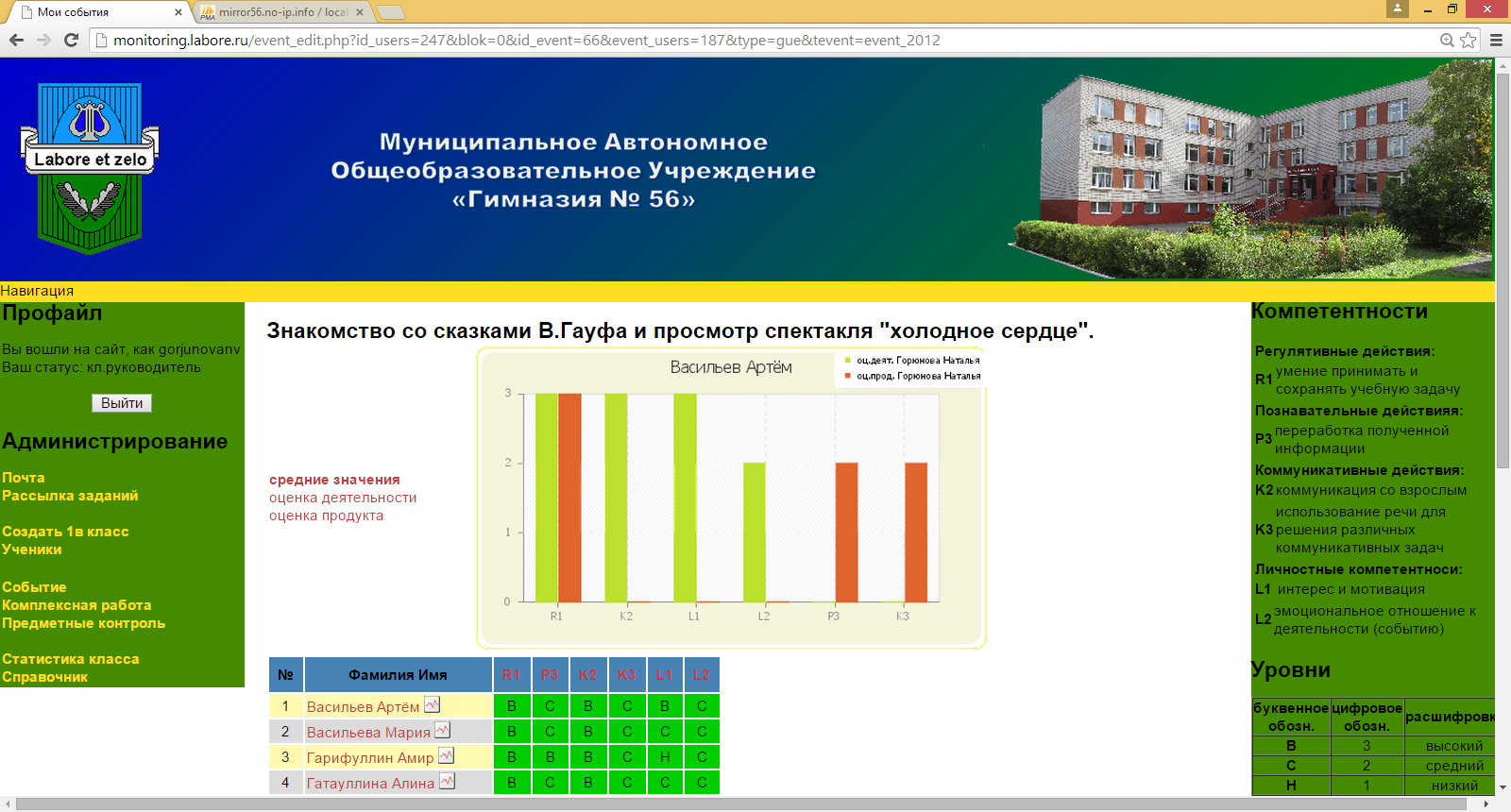 Таблица средних значений по всему классу
столбчатая диаграмма, в которой отражены в баллах уровни сформированности каждой из выбранных компетентностей (общая картина по классу).
Таблица средних значений по всему классу
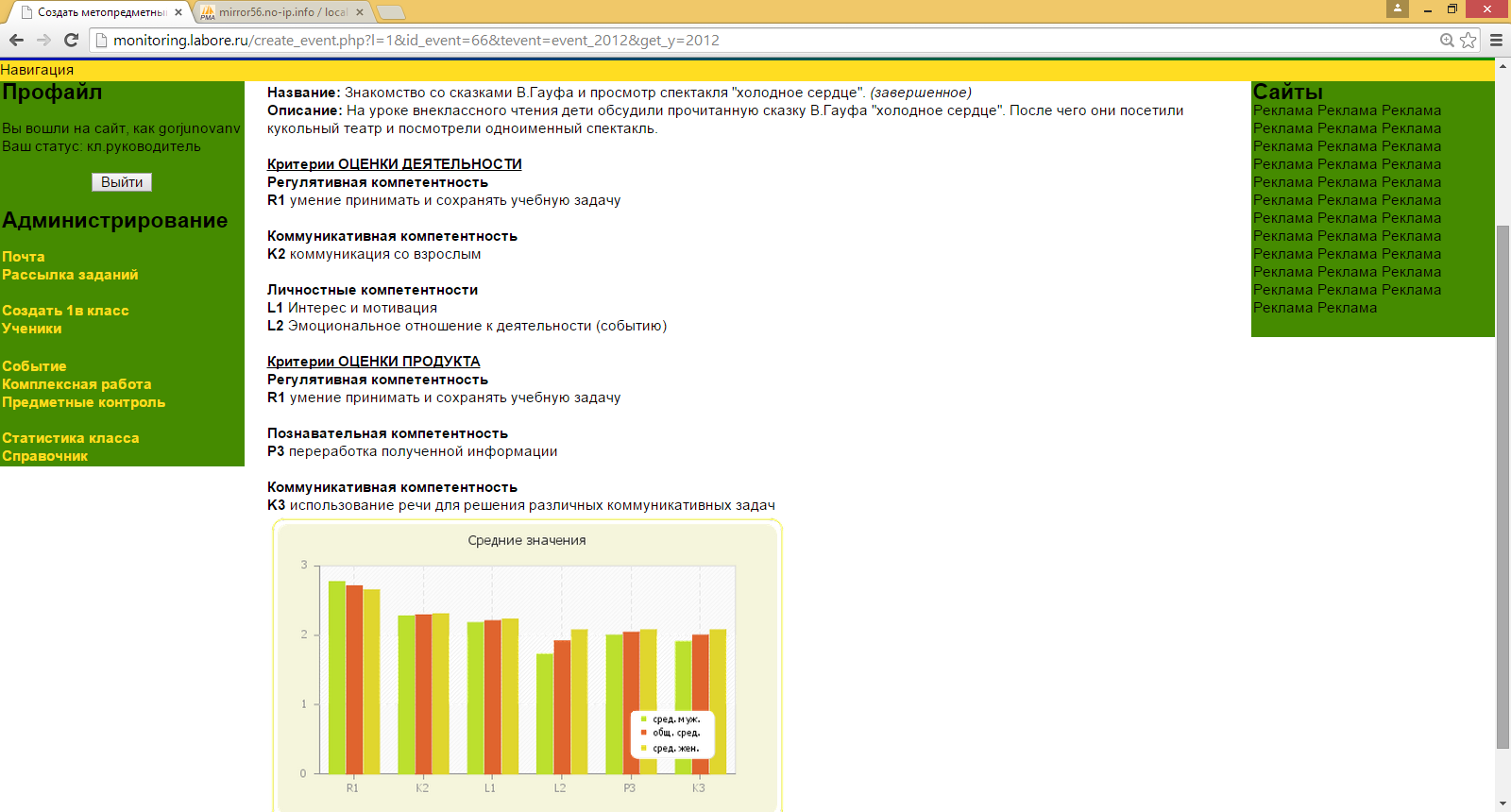 При обращении к списку класса: индивидуальная карта развития каждого учащегося
круговая диаграмма, в которой показаны уровни сформированности каждой выбранной для оценивания компетентности у конкретного ученика.
При обращении к списку класса: индивидуальная карта развития каждого учащегося
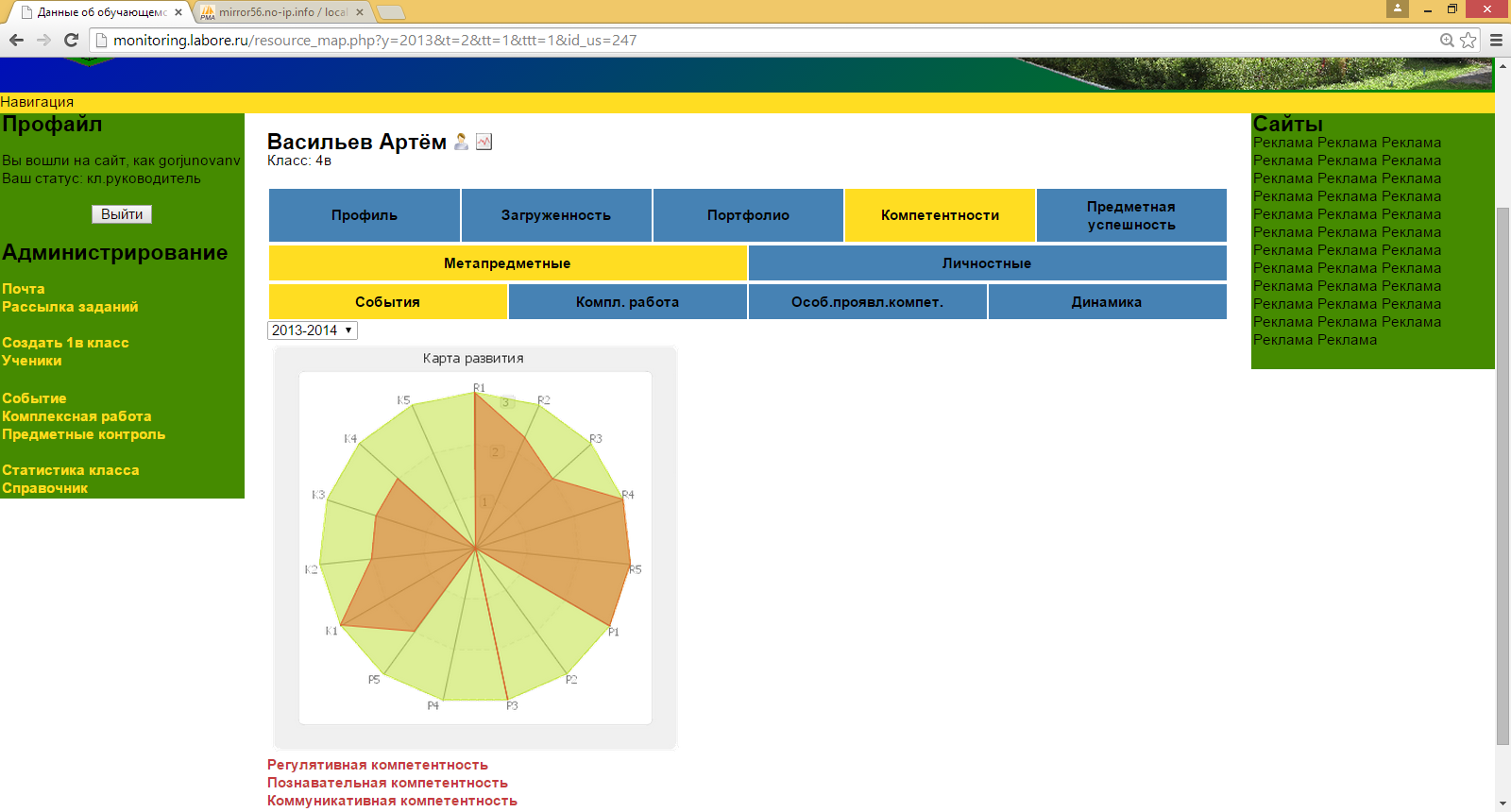 Положительные моменты использования  модели  КЭМ
возможность оперативно заполнять данные, полученные в ходе измерения, используя современные информационные технологии;
возможность использовать результаты мониторинга в повседневной работе с классом (при беседе с родителями учеников, с администрацией школы и т.д.);
возможность видеть целостную картину развития классного коллектива в различных аспектах (образовательных, воспитательных);
возможность видеть индивидуальное продвижение каждого своего ученика, что необходимо для своевременной помощи и коррекции образовательного и воспитательного процесса, а в дальнейшем – создание индивидуальной программы развития каждого учащегося;
возможность  подключить к работе независимых экспертов, родителей учеников, самих детей для снижения субъективности в оценке уровня сформированности компетентностей.
Спасибо за внимание!